viz tank     [a repository of data/info/knowledge visualisation solutions]
Temps cyclique
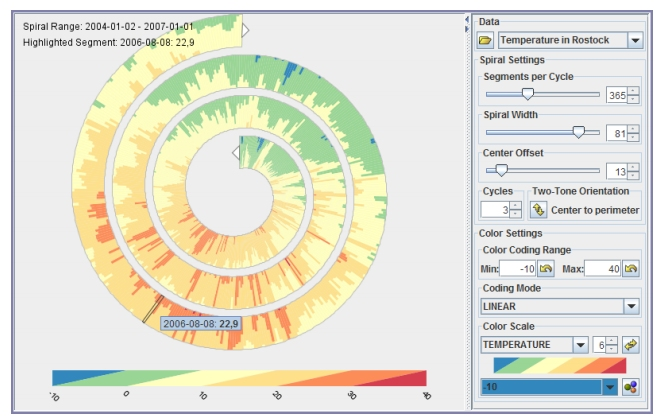 Fin: 01 janvier 2007
Début: 02 janvier 2004
360 degrés= 365 jours d’observations
La valeur – température (quantité) est représentée par un couple de teintes
Enhanced Interactive Spiral
C. Tominski, H. Schumann  (2008)
[dans] Visualisation of time-oriented data, W.Aigner, S.Miksch, H.Schumann, C.Tominski Springer 2011
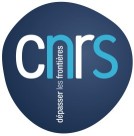 J.Y. Blaise,  I. Dudek 2021
viz tank     [a repository of data/info/knowledge visualisation solutions]
Temps cyclique
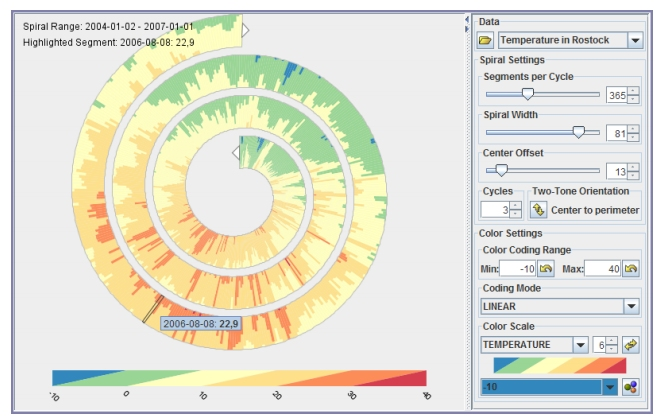 overview+detail

 (vue d’ensemble)
Année 2 peu de journées de grand froid par rapport aux deux autres années
Enhanced Interactive Spiral
C. Tominski, H. Schumann  (2008)
[dans] Visualisation of time-oriented data, W.Aigner, S.Miksch, H.Schumann, C.Tominski Springer 2011
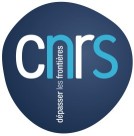 J.Y. Blaise,  I. Dudek 2021
viz tank     [a repository of data/info/knowledge visualisation solutions]
Temps cyclique
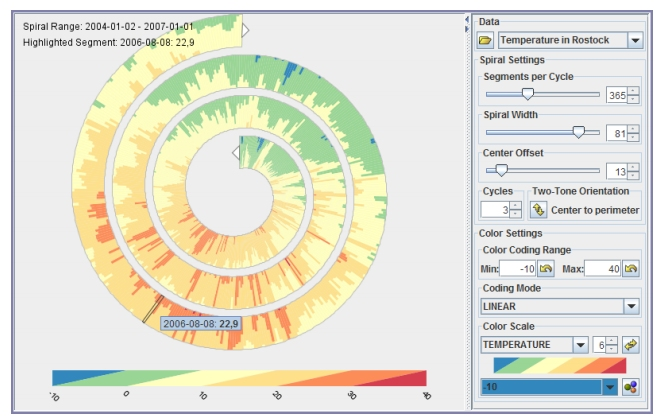 overview+detail

 (vue d’ensemble)
Année 3 (2006) plus de journées de grande chaleur
Enhanced Interactive Spiral
C. Tominski, H. Schumann  (2008)
[dans] Visualisation of time-oriented data, W.Aigner, S.Miksch, H.Schumann, C.Tominski Springer 2011
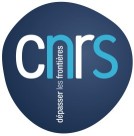 J.Y. Blaise,  I. Dudek 2021
viz tank     [a repository of data/info/knowledge visualisation solutions]
Temps cyclique
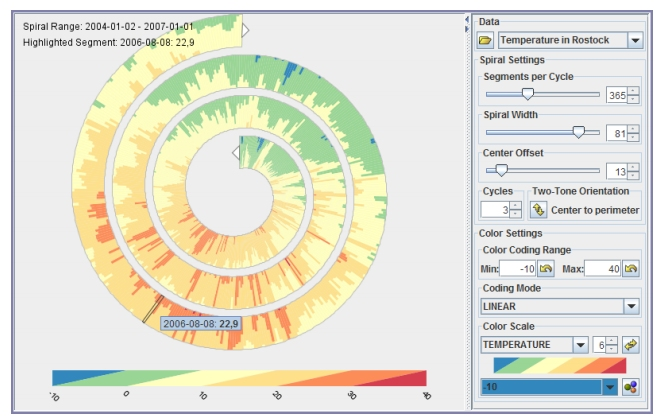 un motif sur 2 années
overview  + detail

(analyse fine de détails, terme à terme, sur une portion au besoin)
des pics récurrents
Enhanced Interactive Spiral
C. Tominski, H. Schumann  (2008)
[dans] Visualisation of time-oriented data, W.Aigner, S.Miksch, H.Schumann, C. Tominski Springer 2011
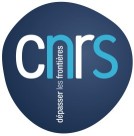 J.Y. Blaise,  I. Dudek 2021